Дисциплина: Эконометрика и экономико-математические методы и модели
Акулич Владимир Алексеевич

Доцент кафедры математических методов в экономике БГЭУ  

Кафедра находится: корпус 4, каб. 804

Лекция. Множественная линейная регрессии
Теория.
Коэффициенты регрессии и константа.Формула для расчета.
Вывод итогов в Excel.
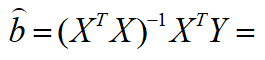 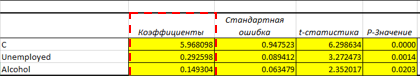 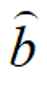 Вектор параметров уравнения множественной регрессии
Вывод итогов в EViews.
Транспонированная матрица от матрицы Х
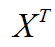 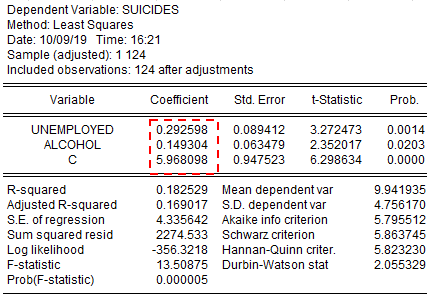 Обратная матрица от матрицы
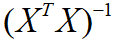 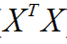 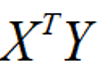 Вектор, полученный от произведения транспонированной матрицы
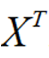 и ряда значений зависимой переменной Y
Средние коэффициенты эластичности (представляют значения коэффициентов регрессии в относительном виде, а именно – при изменении на 1% значения каждого регрессора на сколько процентов изменится значение зависимой переменной)
Запись формулы в общем виде
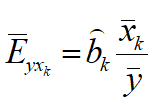 Запись формулы для данного случая
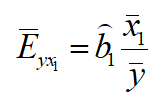 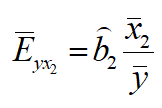 Коэффициент детерминации или R квадрат(R-squared).
Для коэффициента детерминации формулы для парной и множественной регрессии совпадают
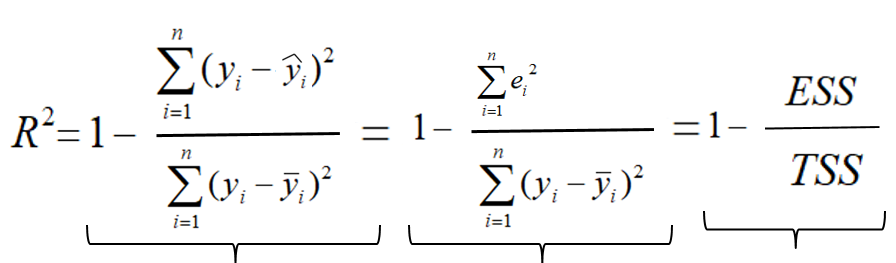 Формула для расчета
Эта же формула может встречаться в виде таких записей
Скорректированный (нормированный) коэффициент детерминации или скорректированный R квадрат(Adjusted R-squared).
Для скорректированного коэффициента детерминации формулы для парной и множественной регрессии совпадают
Для того, чтобы была возможность сравнивать модели с разным числом регрессоров (m) так, чтобы это число не влияло на статистику R квадрата обычно  используется  скорректированный коэффициент детерминации (Adjusted R-squared), в котором используются несмещенные оценки дисперсий. Adjusted R-squared дает штраф за дополнительно включенные регрессоры.
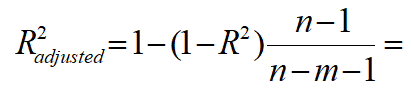 n – число наблюдений, 
в данном примере = 124.
m - число регрессоров (независимых переменных), в данном примере = 2.
Вывод итогов в EViews.
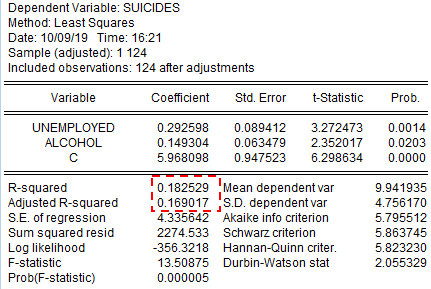 Вывод итогов в Excel.
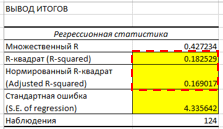 F-критерий Фишера
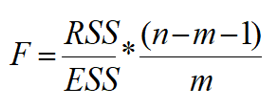 Вывод итогов в EViews.
n – число наблюдений, 
в данном примере = 124.
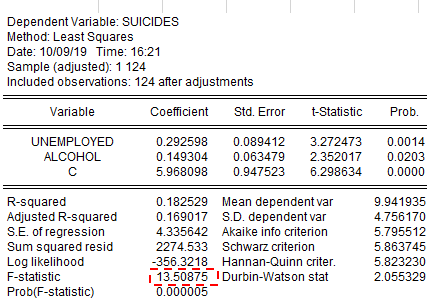 m - число регрессоров (независимых переменных), в данном примере = 2.
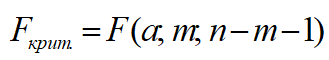 Вывод итогов в Excel.
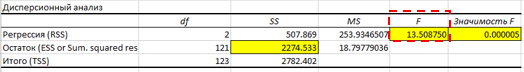 Расчет критического значения F-критерия Фишера
n – число наблюдений, 
в данном примере = 124.
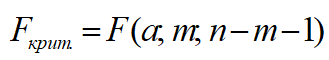 m - число регрессоров (независимых переменных), в данном примере = 2.
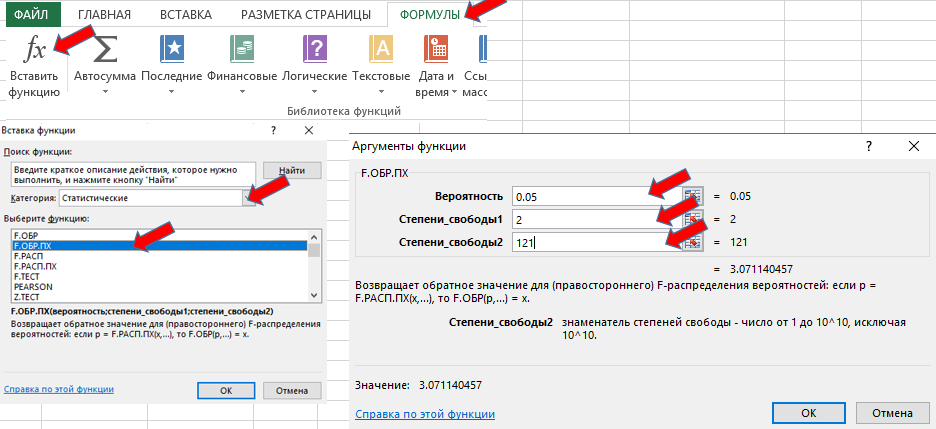 Стандартные ошибки коэффициентов регрессии (Std. Error)
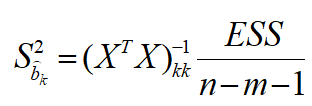 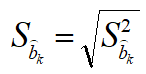 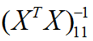 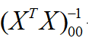 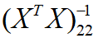 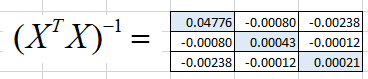 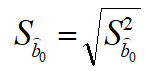 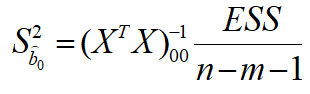 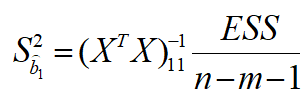 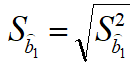 Вывод итогов в EViews.
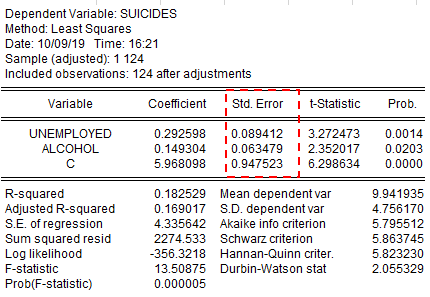 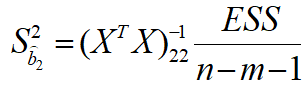 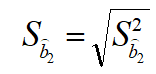 Вывод итогов в Excel.
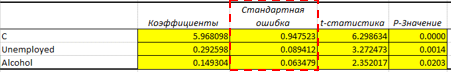 t-статистики для коэффициентов регрессии (t-Statistics)
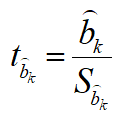 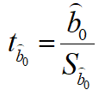 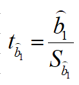 Вывод итогов в EViews.
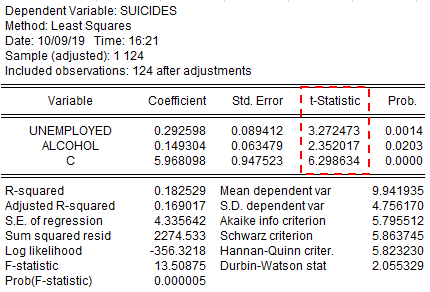 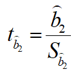 Вывод итогов в Excel.
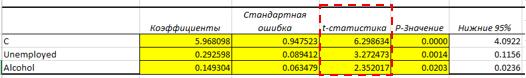 Критическое значение t-статистики для коэффициентов регрессии
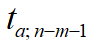 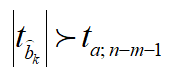 Если
то коэффициент регрессии статистически значим
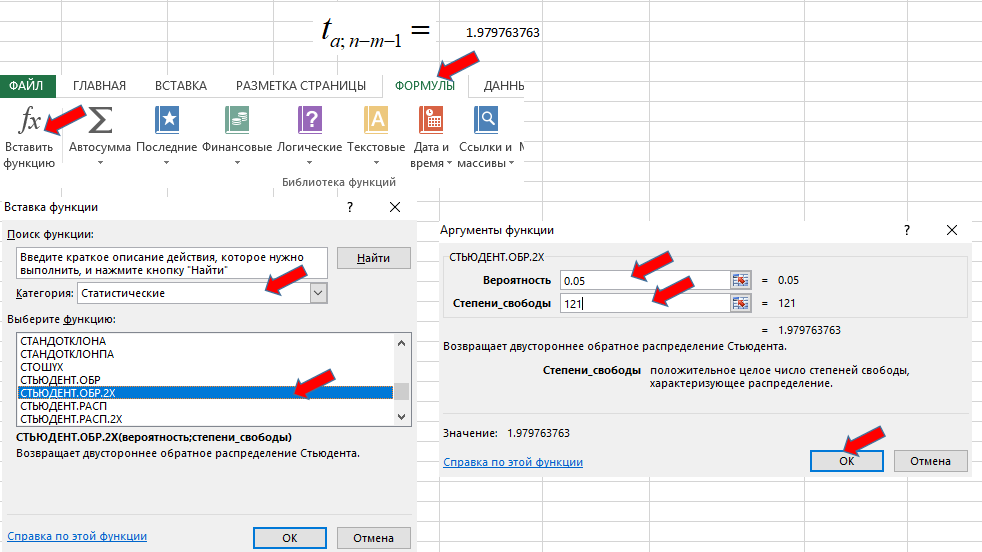 Доверительные интервалы для коэффициентов регрессии при уровне значимости 0.05
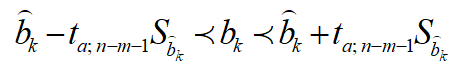 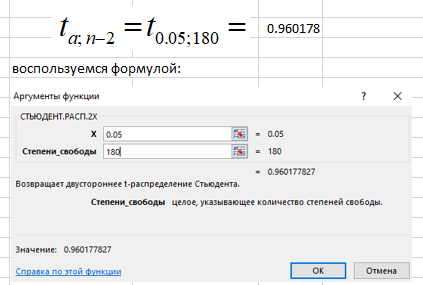 Вывод итогов в Excel.
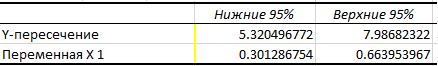 Стандартная ошибка регрессии(S.E. of regression).
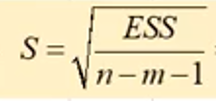 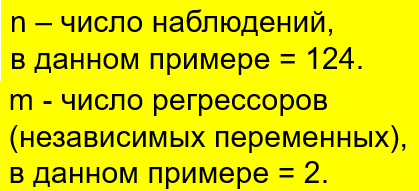 Вывод итогов в EViews.
Вывод итогов в Excel.
Задание. Рядом с этой презентацией на странице ekonomika.by/akulich справа размещен файл в Excel (File или suicides_alcohol_unemployed_124_theory.xlsx), в котором на основе этих формул рассчитаны вручную все параметры множественной линейной регрессии: расчет по которой был получен автоматически в Eviews и в Excel.Возьмите эти или другие ваши ряды. Сначала автоматически рассчитайте линейную множественную регрессию, а затем вручную. Сравните полученные значения. Все должно сходиться с точностью до 6 знаков после запятой и больше.
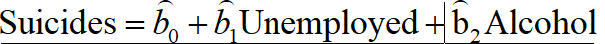 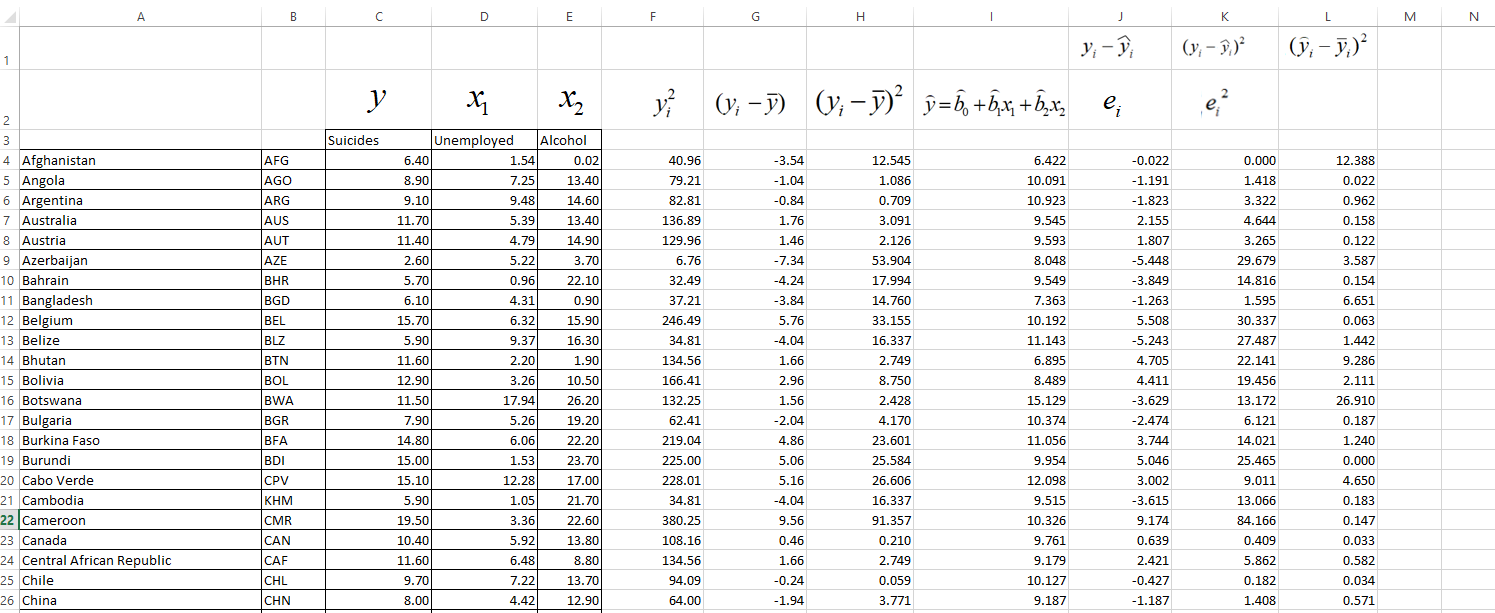